Интегрированный урок истории и литературы11 класс
Подготовили учитель истории и обществознания  Степовая Н.К.,
Учитель русского языка и литературы Шулекина Е.П.
Духовная жизнь страны:период «оттепели»
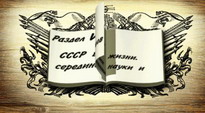 Цель урока:
Выявить сущность и значение изменений в сфере духовной жизни советского общества 
в 1953 -1964 годах.
План урока:
Характеристика эпохи 
1953-1964 гг.
Оттепель в духовной жизни
Образование и наука
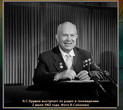 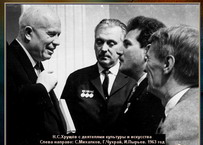 Культ личности – слепое преклонение перед авторитетом какого-либо деятеля, чрезмерное преувеличение его действительных заслуг.
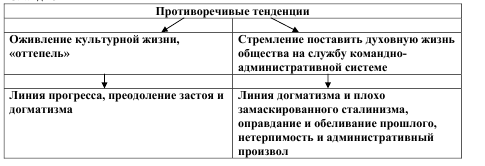 Оттепель – тёплая погода (зимой, ранней весной) с таянием снега, льда (толковый Словарь  С.И. Ожегова)
Деревенский март. Картина А.А. Пластова, 1964 год
Оттепель – утвердившееся в общественном сознании наименование периода истории Советского государства 
1953 – 1964 гг.
Илья Эренбург повесть «Оттепель»  1954 г
« …оттепель, наступившая после долгой и суровой сталинской «зимы». В то же время это была не « весна» с её полноводным и свободным «разливом» мыслей и чувств, а именно       « оттепель», за которой мог последовать                       « лёгкий морозец»
1953 г.   В. Померанцев « Об искренности в литературе»
- как и почему правда жизни нередко в литературе уступала место вымыслу?
- как следует оценить прошлое советской литературы?
- в чем миссия интеллигенции?
- каковы её отношения с партией?
- какова роль партийного контроля за творческой деятельностью писателей и художников?
Во время периода десталинизации заметно ослабла цензура, прежде всего в литературе, где стало возможным более открытое освещение действительности. В период "оттепели" отмечается заметный подъем в литературе и искусстве, чему немало способствовала реабилитация части деятелей культуры, репрессированных при Сталине.
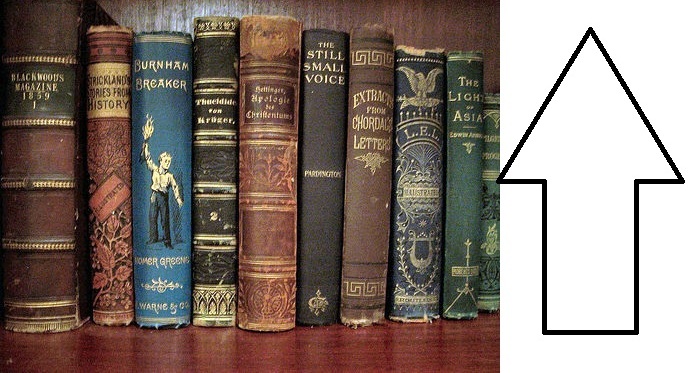 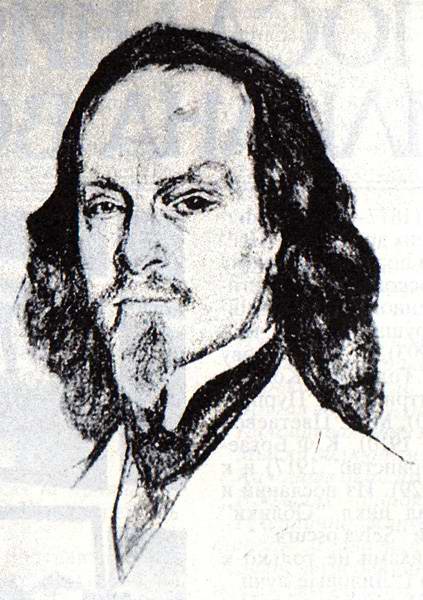 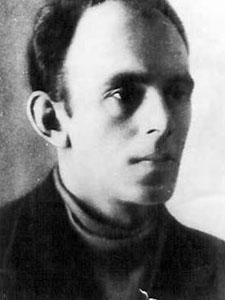 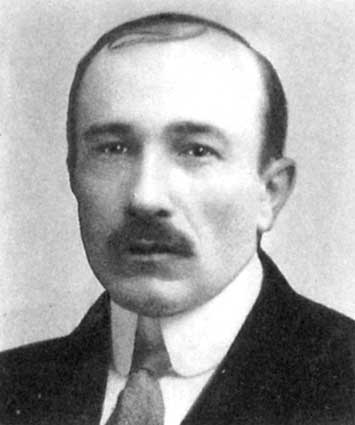 Многие впервые узнали о существовании таких фигур, как Мандельштам, Бальмонт, Цветаева, Савинков и др. Искусственно прерванная связь эпох — дореволюционной и советской — восстанавливалась. Кого-то из авторов Серебряного века, в частности, Блока и Есенина, в 1950-е уже начали упоминать и печатать. Другие авторы все еще находились под запретом.
(на фото слева направо: Бальмонт, Мандельштам, Савинков)
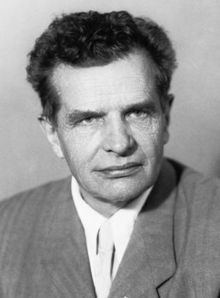 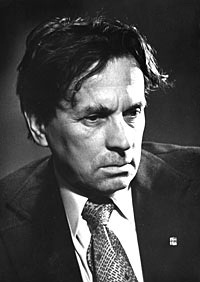 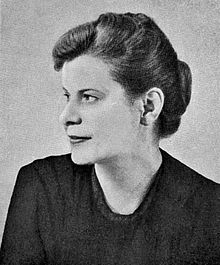 В. Панова
Ф. Абрамов
Ф.  Панфёров
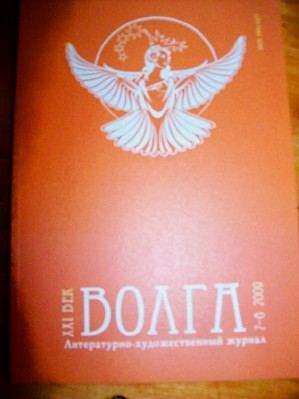 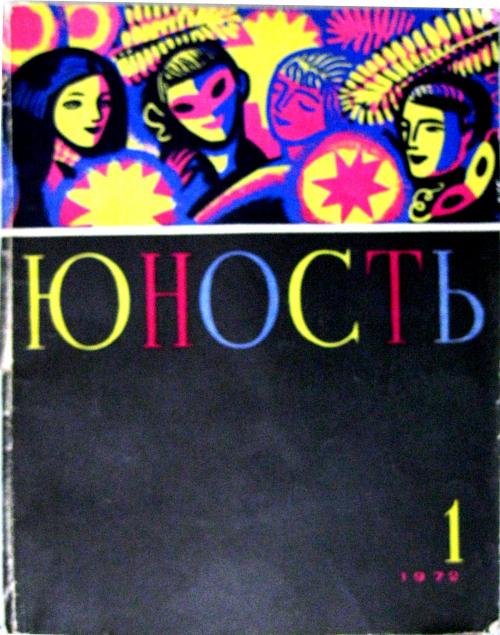 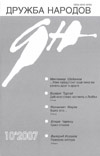 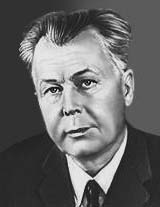 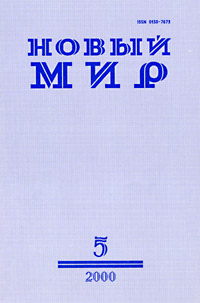 А. Т. Твардовский
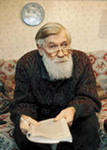 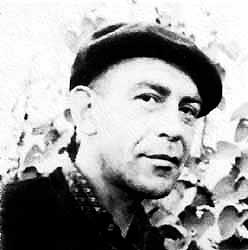 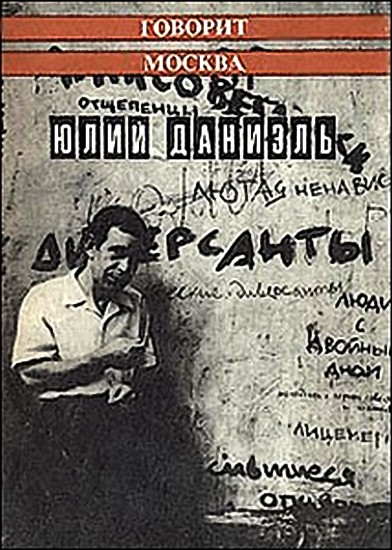 Андрей Синявский

Повести «Суд идет», «Любимов»
Юлий Даниэль    Повесть «Искупление»
Они были осуждены «за антисоветскую  агитацию и пропаганду»
 на  5 и 7 лет лагерей
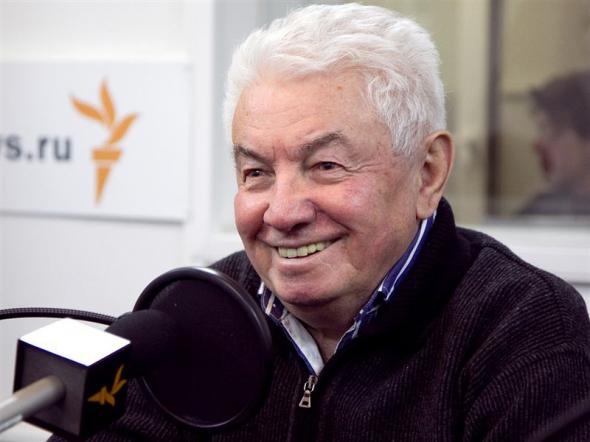 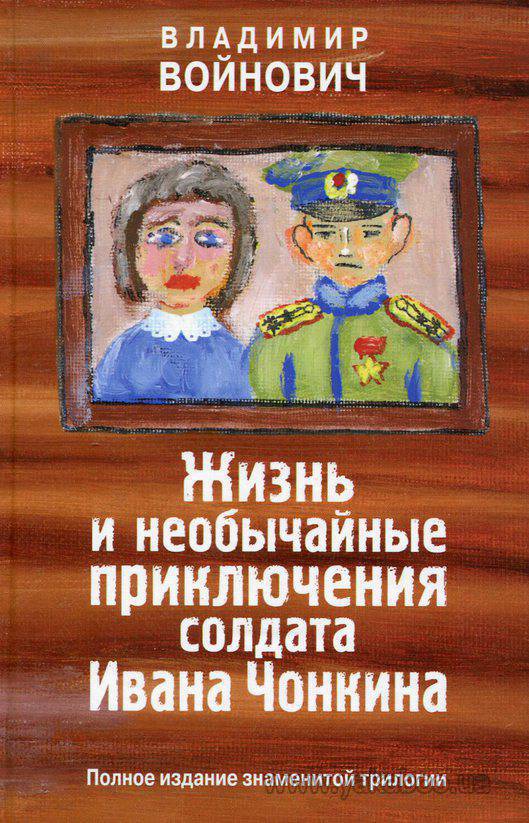 Владимир Войнович
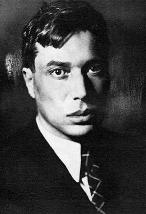 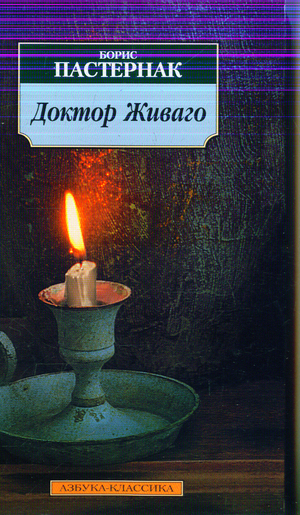 Борис Пастернак
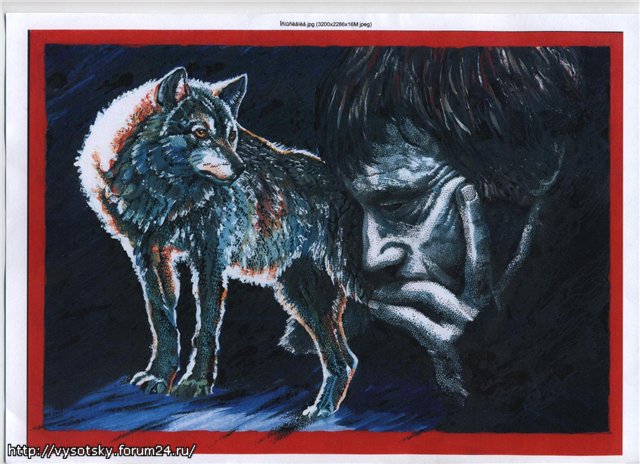 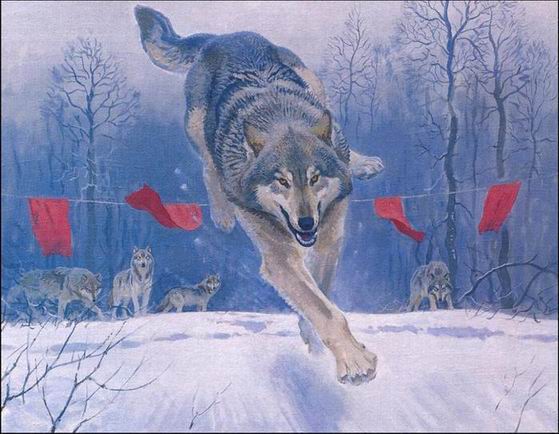 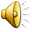 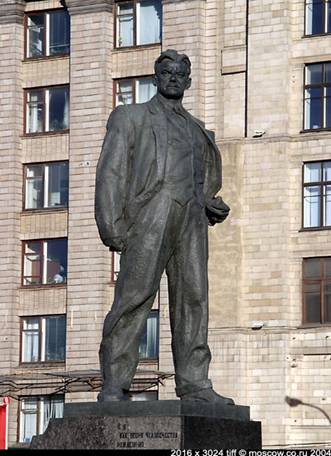 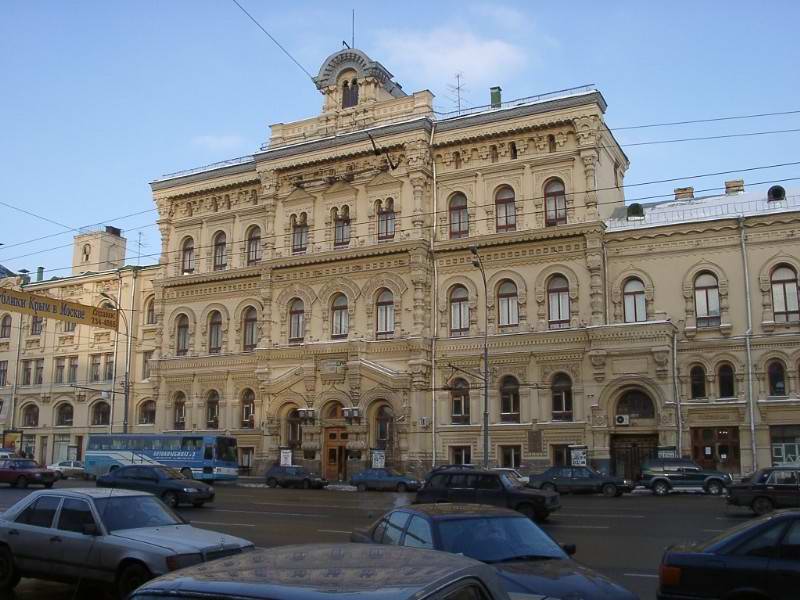 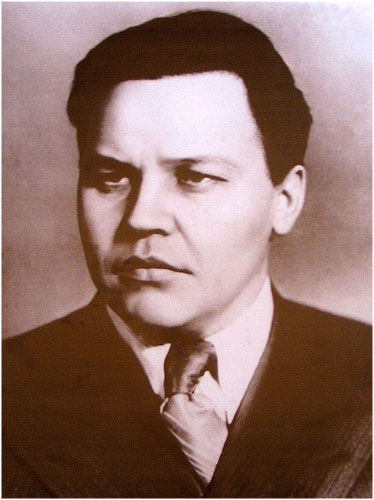 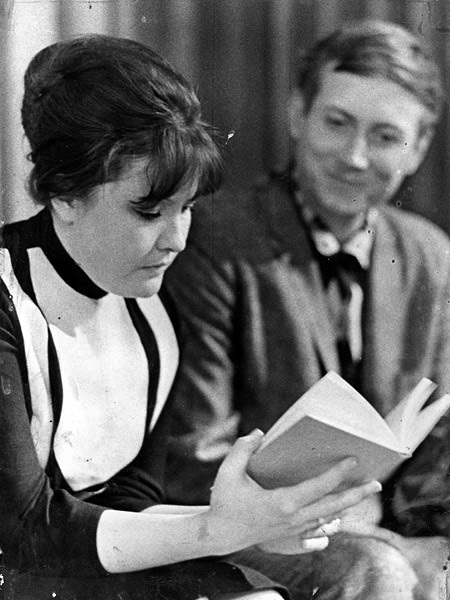 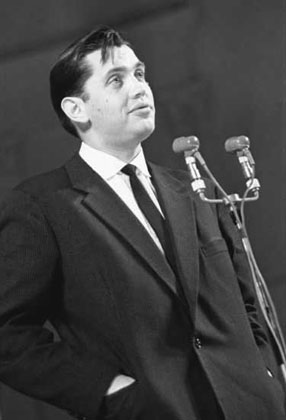 Андрей Вознесенский
Белла Ахмадулина
Роберт
Рождественский
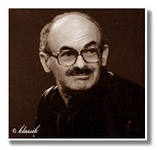 Булат Окуджава
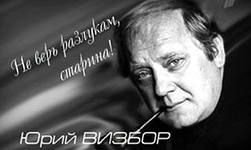 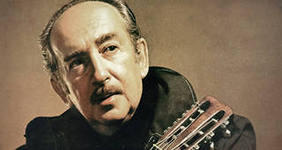 Александр Галич
Юрий Визбор
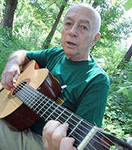 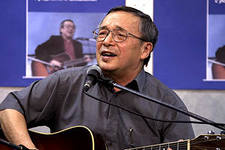 Александр 
Городницкий
Юлий Ким
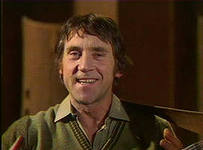 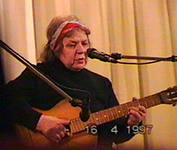 Владимир 
Высоцкий
Новелла
Матвеева
А.Н.Пахмутова
Г.В.Свиридов
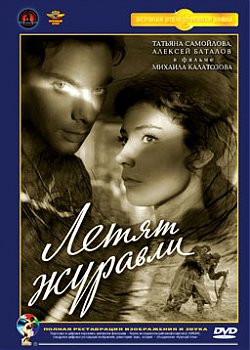 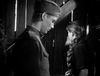 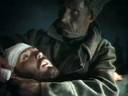 Появились кинофильмы, которые приобрели большую 
популярность среди населения. Фильмы М.Калатозова 
« Летят журавли», Г. Чухрая « Баллада о солдате», 
« Чистое небо», « сорок первый»
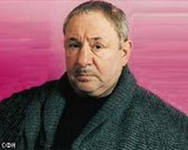 Э. Неизвестный
Развитие образования:
В 50-е гг.началось обновление системы 
образования. Ликвидировалось раздельное обучение мальчиков и девочек. Открылись новые ВУЗы.
В 1958 г.началась школьная реформа. Вводилось обязательное 8-летнее обучение. Для желающих обучаться в ВУЗе вводился обязательный 
2-годичный трудовой стаж. Была отменена плата за обучение в старших классах школы и ВУЗах.
Что-то физики в почёте,
Что-то лирики в загоне,
Дело не в сухом расчёте,
Дело в мировом законе.
                  Б.Слуцкий
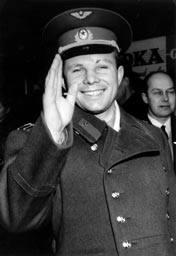 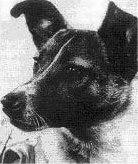 Лайка, первая собака,
совершившая первый орбитальный
полёт
Ю.А.Гагарин
Развитие науки:
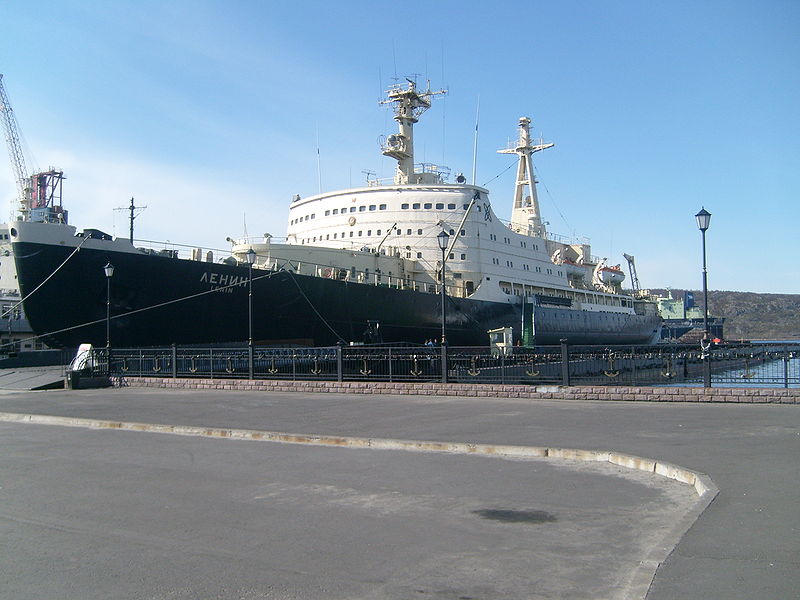 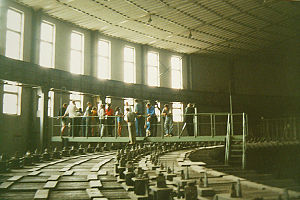 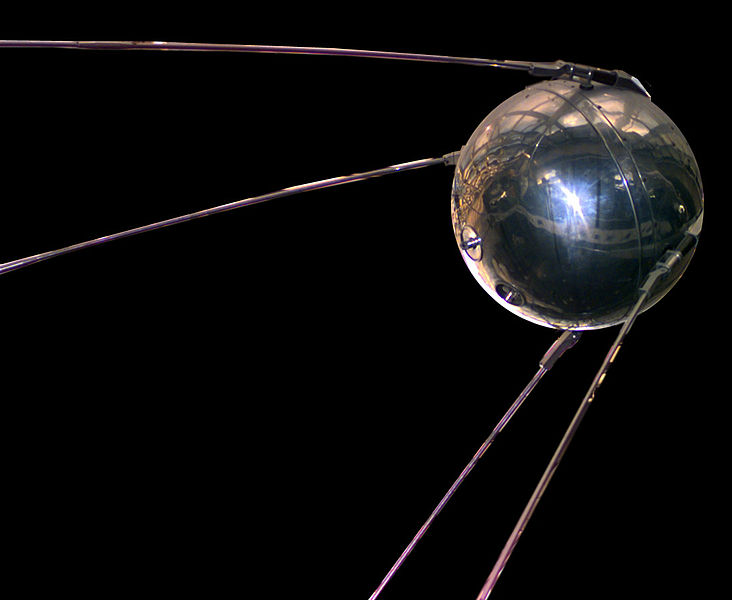 Атомный ледокол 
«Ленин»
Экскурсия над магнитом 
синхрофазотрона
Первый искусственный спутник Земли
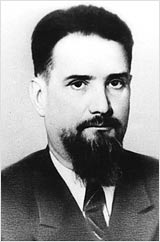 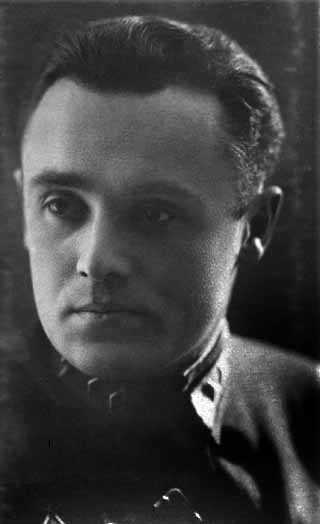 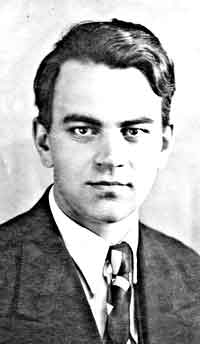 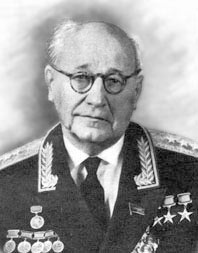 На благо страны работали не только
крупнейшие учёные страны
( С.Королёв, 
М. Келдыш, А. Туполев,
 И. Курчатов и др.) , но и разведка.
Итоги урока
Духовная и культурная жизнь общества носила противоречивый характер.
Происходил процесс оживления культуры, определенный рост свободы, ослабление идеологического контроля, подъем науки и образования.
Общий подход руководства страны в культурной сфере жизни общества отличался прежним стремлением поставить ее на службу официальной идеологии.
Домашнее задание



История:  параграф 32 (62-63)

Литература: